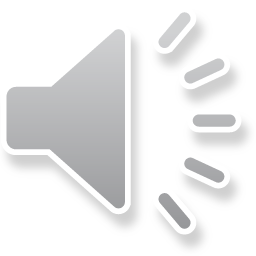 物流运输
海运/物流行业工作汇报
LOREM IPSUM DOLOR SIT AMET, CONSECTETUR ADIPISICING ELIT, SED DO EIUSMOD TEMPOR INCIDIDUNT UT LABORE ET DOLORE MAGNA ALIQUA. UT ENIM AD MINIM VENIAM , QUIS NOS
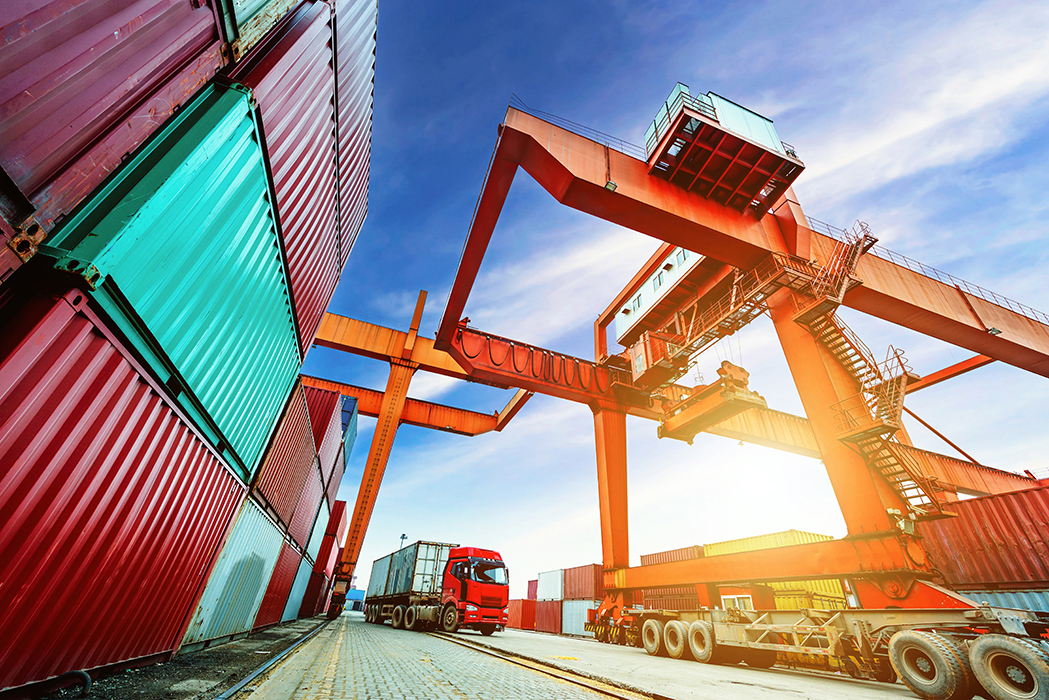 添加标题
添加标题
添加标题
添加标题
01
02
03
04
目录
CONTENTS
01
添加标题
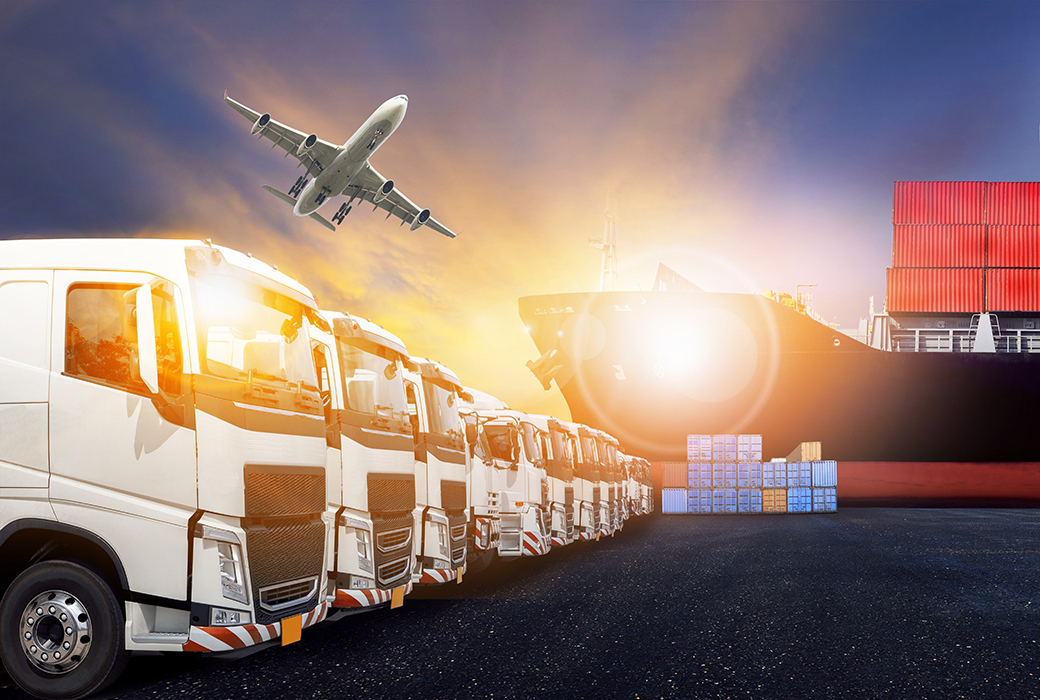 请替换文字内容
请替换文字内容
请替换文字内容
请替换文字内容
添加标题文字
83%
62%
72%
24%
￥100,000
￥100,000
￥100,000
￥100,000
点击此处更换文本点击输入简要文字内容，文字内容需概括精炼，
点击此处更换文本点击输入简要文字内容，文字内容需概括精炼，
请替换文字内容，修改文字内容，也可以直接复制你的内容到此。
请替换文字内容，修改文字内容，也可以直接复制你的内容到此。
添加标题文字
标题文本预设
标题文本预设
标题文本预设
标题文本预设
点击此处更换文本点击输入简要文字内容，文字内容需概括精炼，
点击此处更换文本点击输入简要文字内容，文字内容需概括精炼，
此部分内容作为文字排版占位显示（建议使用主题字体）
此部分内容作为文字排版占位显示（建议使用主题字体）
添加标题文字
标题文本预设
标题文本预设
标题文本预设
此部分内容作为文字排版占位显示（建议使用主题字体）
此部分内容作为文字排版占位显示（建议使用主题字体）
此部分内容作为文字排版占位显示（建议使用主题字体）
标题文本预设
标题文本预设
标题文本预设
此部分内容作为文字排版占位显示（建议使用主题字体）
此部分内容作为文字排版占位显示（建议使用主题字体）
此部分内容作为文字排版占位显示（建议使用主题字体）
添加标题文字
单击编辑标题
单击编辑标题
01
单击编辑标题
02
单击编辑标题
03
双击输入替换内容双击输入替换内容双击输入替换内容双击输入替换内容双击输入替换内容双击输入替换内容双击输入替换内容双击输入替换内容
单击编辑标题
04
05
双击输入替换内容双击输入替换内容双击输入替换内容双击输入替换内容
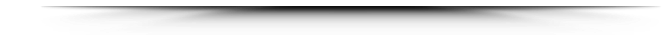 02
添加标题
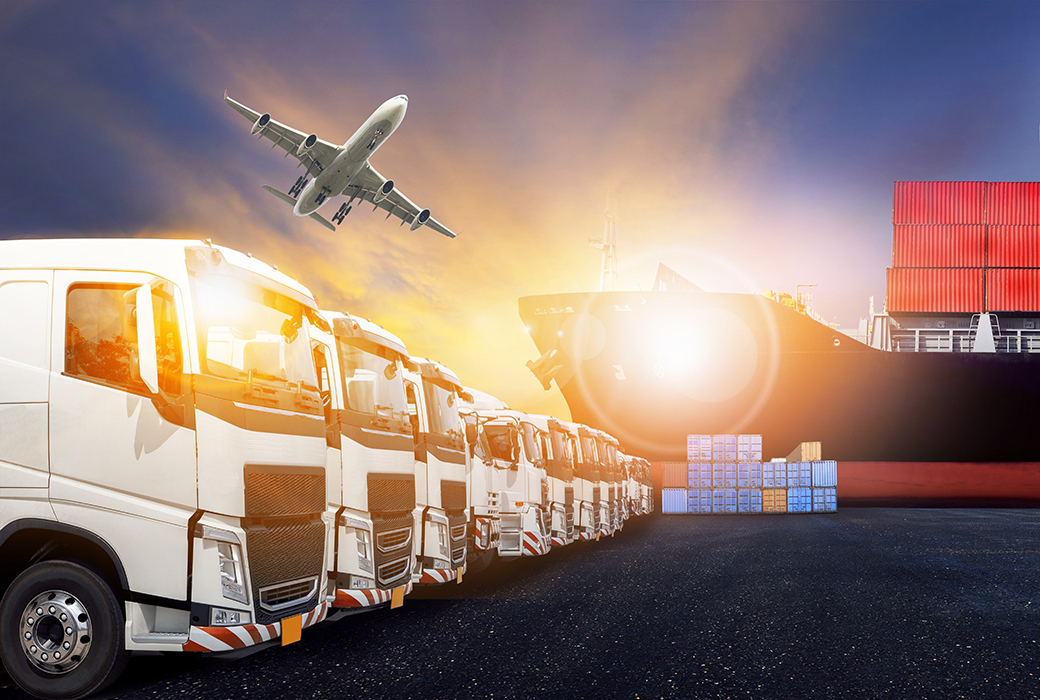 请替换文字内容
请替换文字内容
请替换文字内容
请替换文字内容
添加标题文字
输入标题文本
此部分内容作为文字排版占位显示（建议使用主题字体）
输入标题文本
此部分内容作为文字排版占位显示（建议使用主题字体）
输入标题文本
此部分内容作为文字排版占位显示（建议使用主题字体）
输入标题文本
此部分内容作为文字排版占位显示（建议使用主题字体）
添加标题文字
推进第一步骤
推进第二步骤
此处添加简短文字说明。
此处添加简短文字说明。
工作计划
单击此处添加副标题或详细文本描述
单击此处添加文本内容，文字内容需概括精炼，建议与标题相关并符合整体语言风格，语言描述尽量简洁生动。，不用多余的文字修饰，建议与标题相关并符合整体语言风格，语言描述尽量简洁生动。

文字内容需概括精炼，建议与标题相关并符合整体语言风格，语言描述尽量简洁生动
添加标题文字
添加标题
文字内容需概括精炼，建议与标题相关并符合整体语言风格，语言描述尽量简洁生动
添加标题
添加标题
文字内容需概括精炼，建议与标题相关并符合整体语言风格，语言描述尽量简洁生动
文字内容需概括精炼，建议与标题相关并符合整体语言风格，语言描述尽量简洁生动
添加标题
添加标题
文字内容需概括精炼，建议与标题相关并符合整体语言风格，语言描述尽量简洁生动
添加标题文字
添加主要观点
点击输入文字
在此录入上述图表的综合描述说明，在此录入上述图表的综合描述说明，在此录入上述图表的综合描述说明，在此录入上述图表的综合描述说明。
点击输入文字
项目一        项目二         项目三          项目四         项目五          项目六
03
添加标题
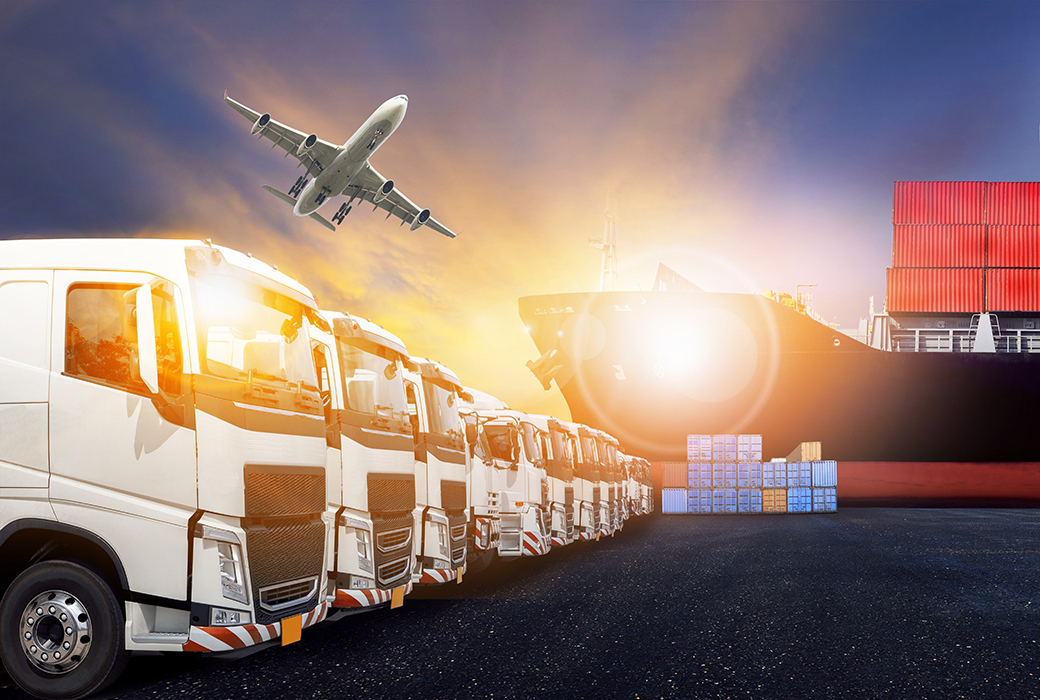 请替换文字内容
请替换文字内容
请替换文字内容
请替换文字内容
添加标题文字
观点一
观点二
观点三
观点四
单击此处添加文本
单击此处添加文本
单击此处添加文本
单击此处添加文本
单击此处添加文本
单击此处添加文本
单击此处添加文本
单击此处添加文本
单击此处添加文本
单击此处添加文本
单击此处添加文本
单击此处添加文本
单击此处添加文本
单击此处添加文本
单击此处添加文本
单击此处添加文本
单击此处添加文本
单击此处添加文本
单击此处添加文本
单击此处添加文本
单击此处添加文本
单击此处添加文本
单击此处添加文本
单击此处添加文本
正面观点
观点一
观点二
观点三
观点四
反面观点
添加标题文字
这里输入相关标题
这里输入相关标题
这里输入相关标题
这里输入相关标题
您的内容打在这里，或者通过复制您的文本后，在此框中选择粘贴，并选择只保留文字。
您的内容打在这里，或者通过复制您的文本后，在此框中选择粘贴，并选择只保留文字。
您的内容打在这里，或者通过复制您的文本后，在此框中选择粘贴，并选择只保留文字。
您的内容打在这里，或者通过复制您的文本后，在此框中选择粘贴，并选择只保留文字。
OPTION 01
OPTION 02
OPTION 03
OPTION 04
添加标题文字
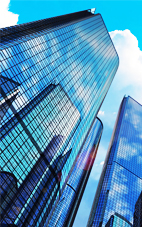 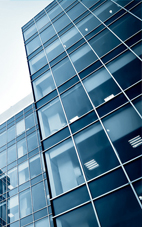 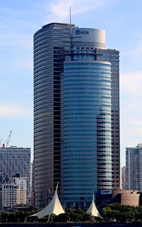 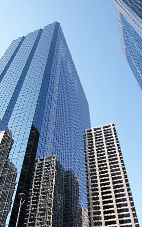 上海机构
武汉机构
南京机构
北京机构
您的内容打在这里或者通过复制您的文本后，在此框中粘贴。
您的内容打在这里或者通过复制您的文本后，在此框中粘贴。
您的内容打在这里或者通过复制您的文本后，在此框中粘贴。
您的内容打在这里或者通过复制您的文本后，在此框中粘贴。
添加标题文字
详写内容……点击输入本栏的具体文字，简明扼要的说明分项内容，此为概念图解，请根据您的具体内容酌情修改
2
3
添加标题
1
添加标题
详写内容……点击输入本栏的具体文字，简明扼要的说明分项内容，此为概念图解，请根据您的具体内容酌情修改
添加标题
详写内容……点击输入本栏的具体文字，简明扼要的说明分项内容，此为概念图解，请根据您的具体内容酌情修改
添加标题文字
单击编辑标题
01
02
单击编辑标题
单击此处可编辑内容，根据您的需要自由拉伸文本框大小
单击此处可编辑内容，根据您的需要自由拉伸文本框大小
单击编辑标题
06
03
单击编辑标题
单击编辑标题
单击此处可编辑内容，根据您的需要自由拉伸文本框大小
单击此处可编辑内容，根据您的需要自由拉伸文本框大小
05
04
单击编辑标题
单击编辑标题
单击此处可编辑内容，根据您的需要自由拉伸文本框大小
单击此处可编辑内容，根据您的需要自由拉伸文本框大小
04
添加标题
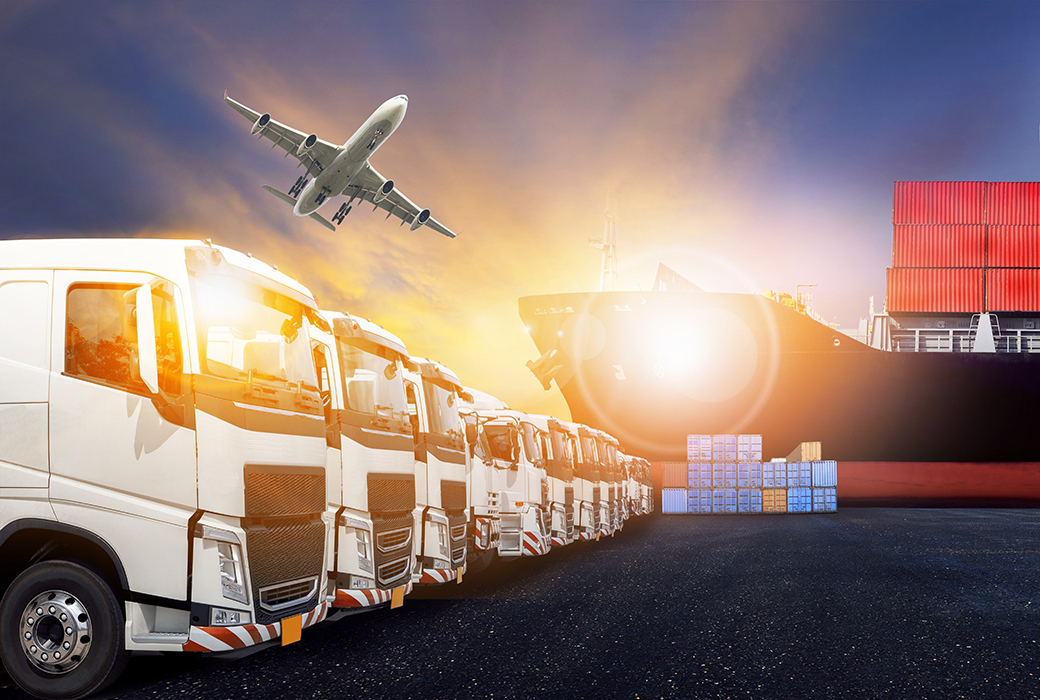 请替换文字内容
请替换文字内容
请替换文字内容
请替换文字内容
添加标题文字
TOPIC HEADER HERE
TOPIC HEADER HERE
We have many PowerPoint templates that has been specifically designed.
We have many PowerPoint templates that has been specifically designed.
2012
2013
2014
2015
2016
TOPIC HEADER HERE
TOPIC HEADER HERE
TOPIC HEADER HERE
We have many PowerPoint templates that has been specifically designed.
We have many PowerPoint templates that has been specifically designed.
We have many PowerPoint templates that has been specifically designed.
添加标题文字
点击输入标题
所有文字都可以随意更改成您的文字内容 鼠标点击修改的地方

所有文字都可以随意更改成您的文字内容 鼠标点击修改的地方
点击输入标题
点击输入标题
所有文字都可以随意更改成您的文字内容
所有文字都可以随意更改成您的文字内容
点击输入标题
点击输入标题
所有文字都可以随意更改成您的文字内容
所有文字都可以随意更改成您的文字内容
点击输入标题
点击输入标题
所有文字都可以随意更改成您的文字内容
所有文字都可以随意更改成您的文字内容
添加标题文字
单击此处输入文本内容
输入标题
输入标题
请在此处输入您的文本，或者复制您的文本粘贴到此处请在此处输入您的文本，或者复制您的文本粘贴到此处
请在此处输入您的文本，或者复制您的文本粘贴到此处请在此处输入您的文本，或者复制您的文本粘贴到此处
请在此处输入您的文本，或者复制您的文本粘贴到此处请在此处输入您的文本，或者复制您的文本粘贴到此处
添加标题文字
01
添加标题
在此录入上述图表的综合描述说明，在此录入上述图表的综合描述说明，在此录入上述图表的综合描述说明，
02
添加标题
03
在此录入上述图表的综合描述说明，在此录入上述图表的综合描述说明，在此录入上述图表的综合描述说明，
04
添加标题
在此录入上述图表的综合描述说明，在此录入上述图表的综合描述说明，在此录入上述图表的综合描述说明，
添加标题
在此录入上述图表的综合描述说明，在此录入上述图表的综合描述说明，在此录入上述图表的综合描述说明，
物流运输
感谢聆听 批评指导
LOREM IPSUM DOLOR SIT AMET, CONSECTETUR ADIPISICING ELIT, SED DO EIUSMOD TEMPOR INCIDIDUNT UT LABORE ET DOLORE MAGNA ALIQUA. UT ENIM AD MINIM VENIAM , QUIS NOS